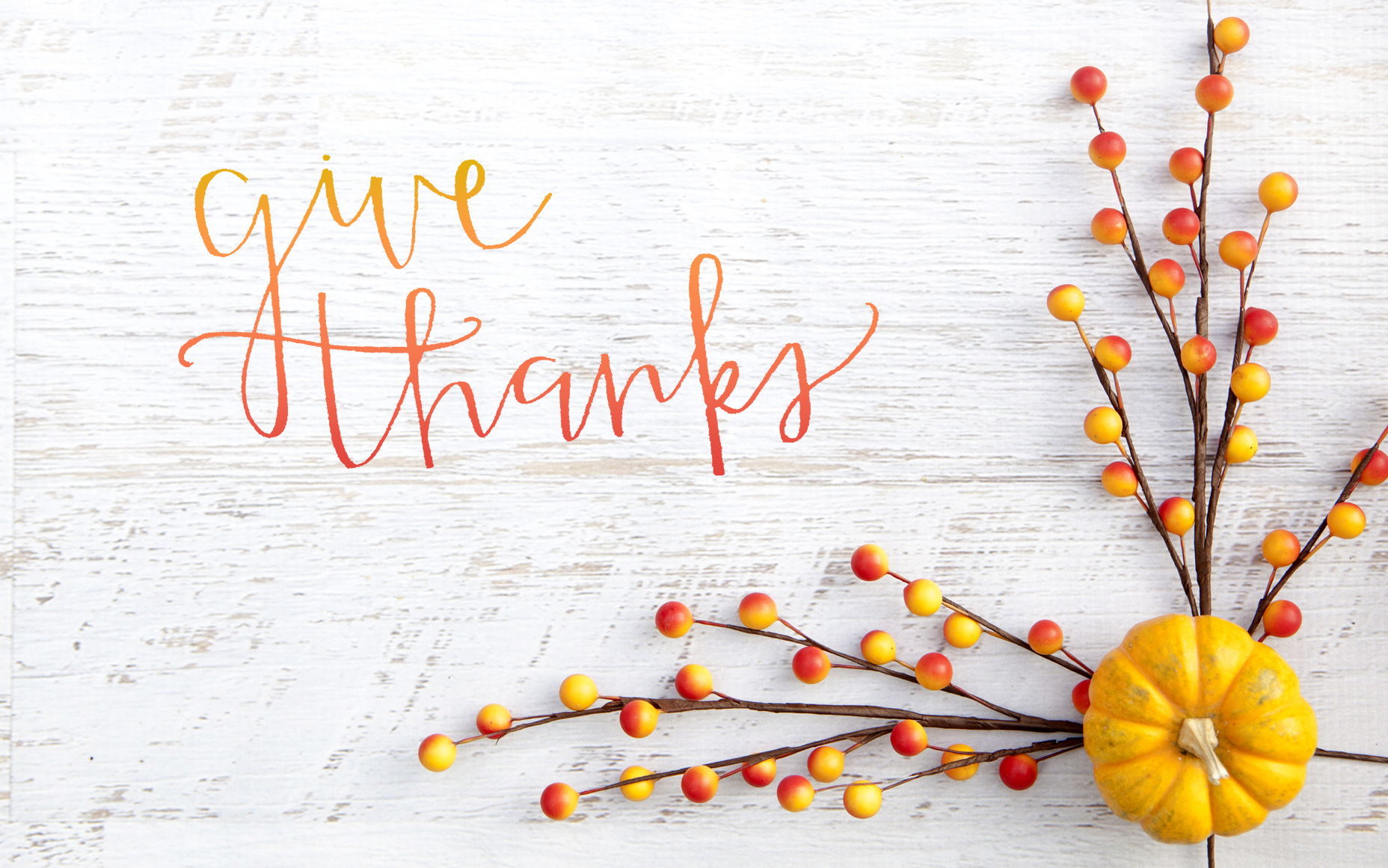 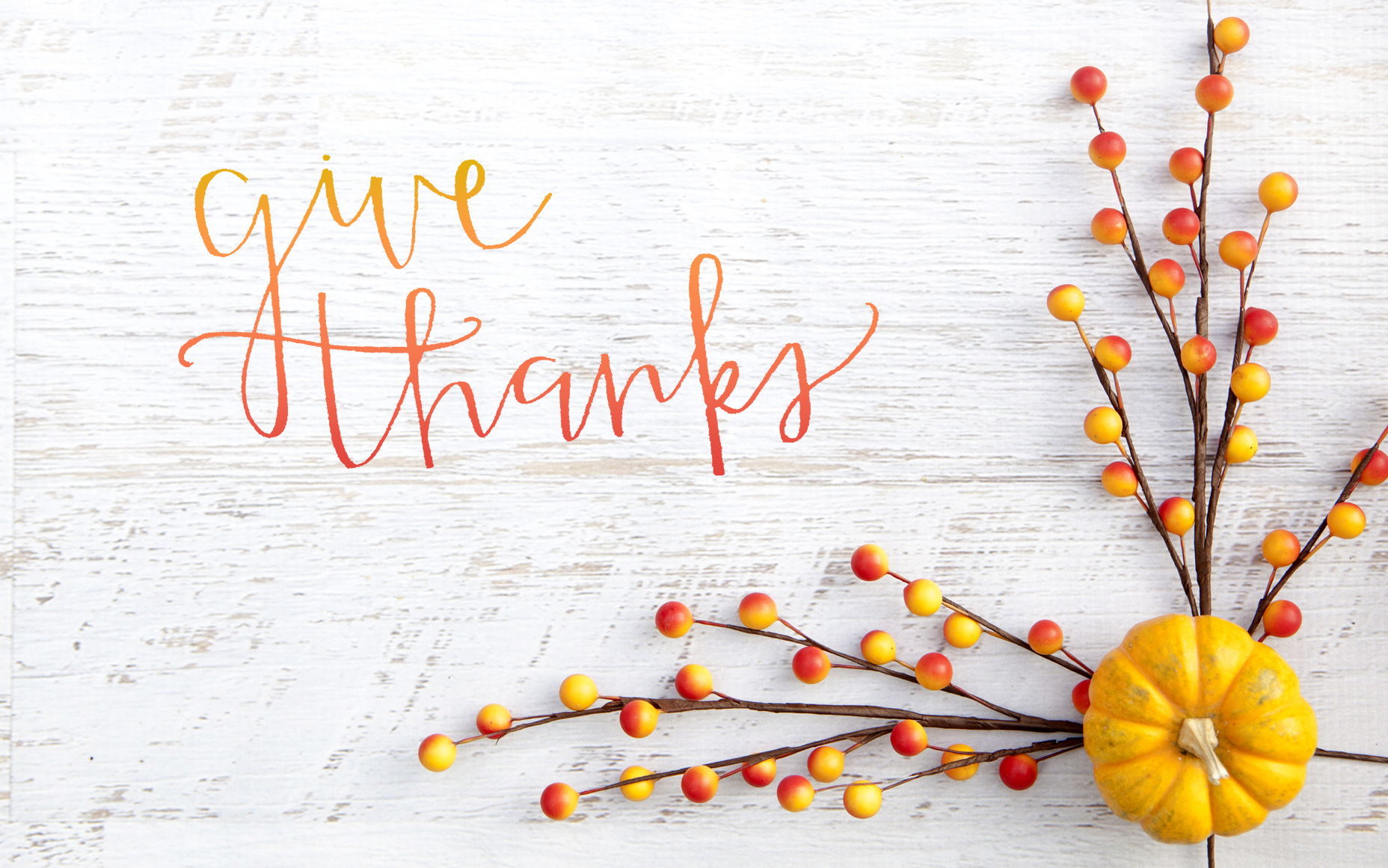 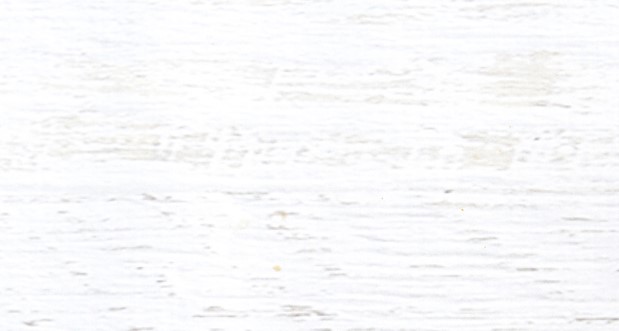 16 Rejoice always, 
17 pray without ceasing, 
18 give thanks in all circumstances; 
for this is the will of God 
in Christ Jesus for you.



 1 Thessalonians 5:16-18
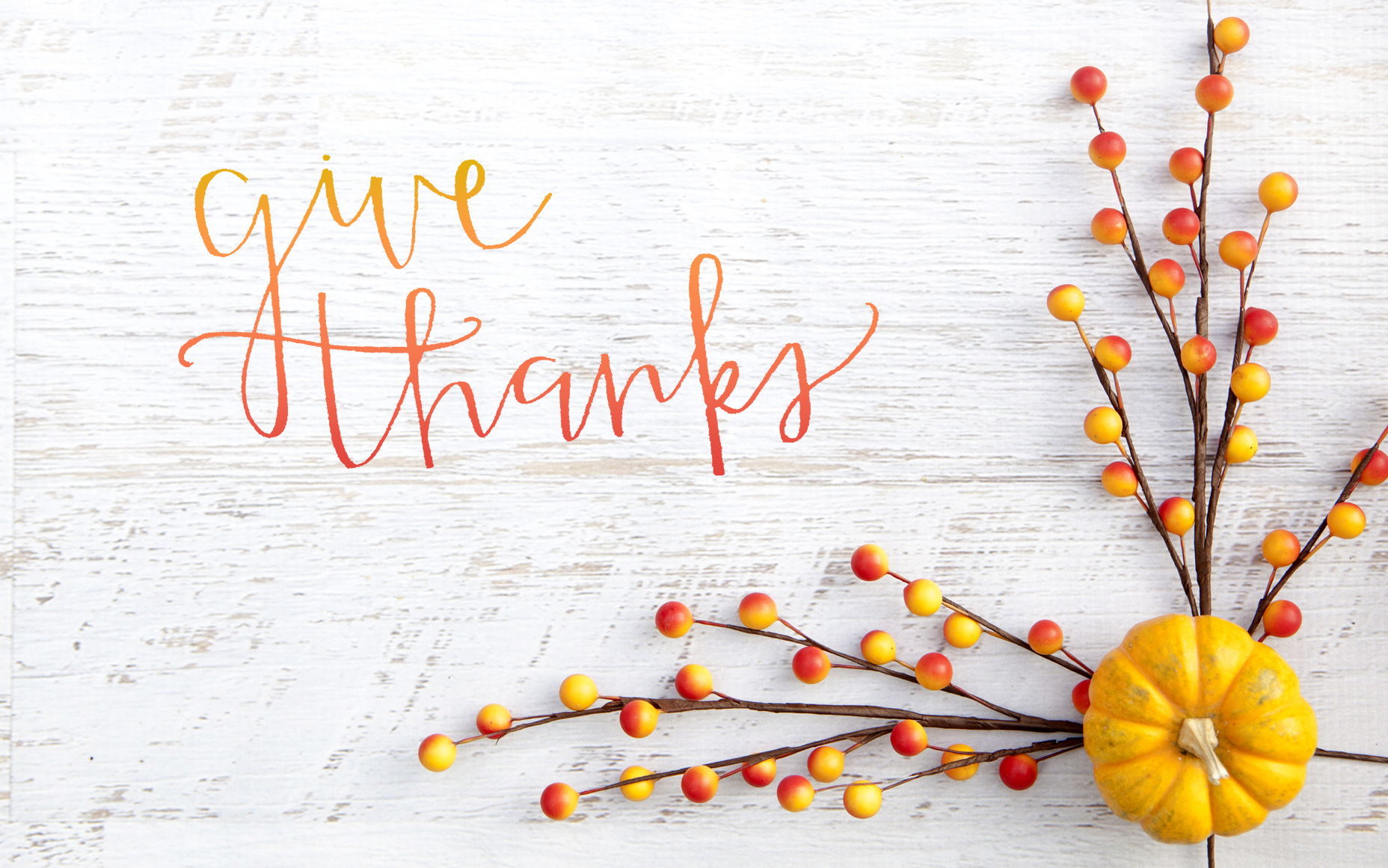 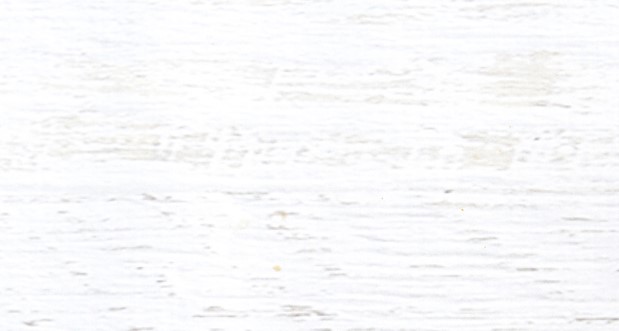 16 Rejoice when you feel like it, 
17 pray when you really need it, 
18a give thanks when something awesome happens… 



 1 Thessalonians 5:16-18a
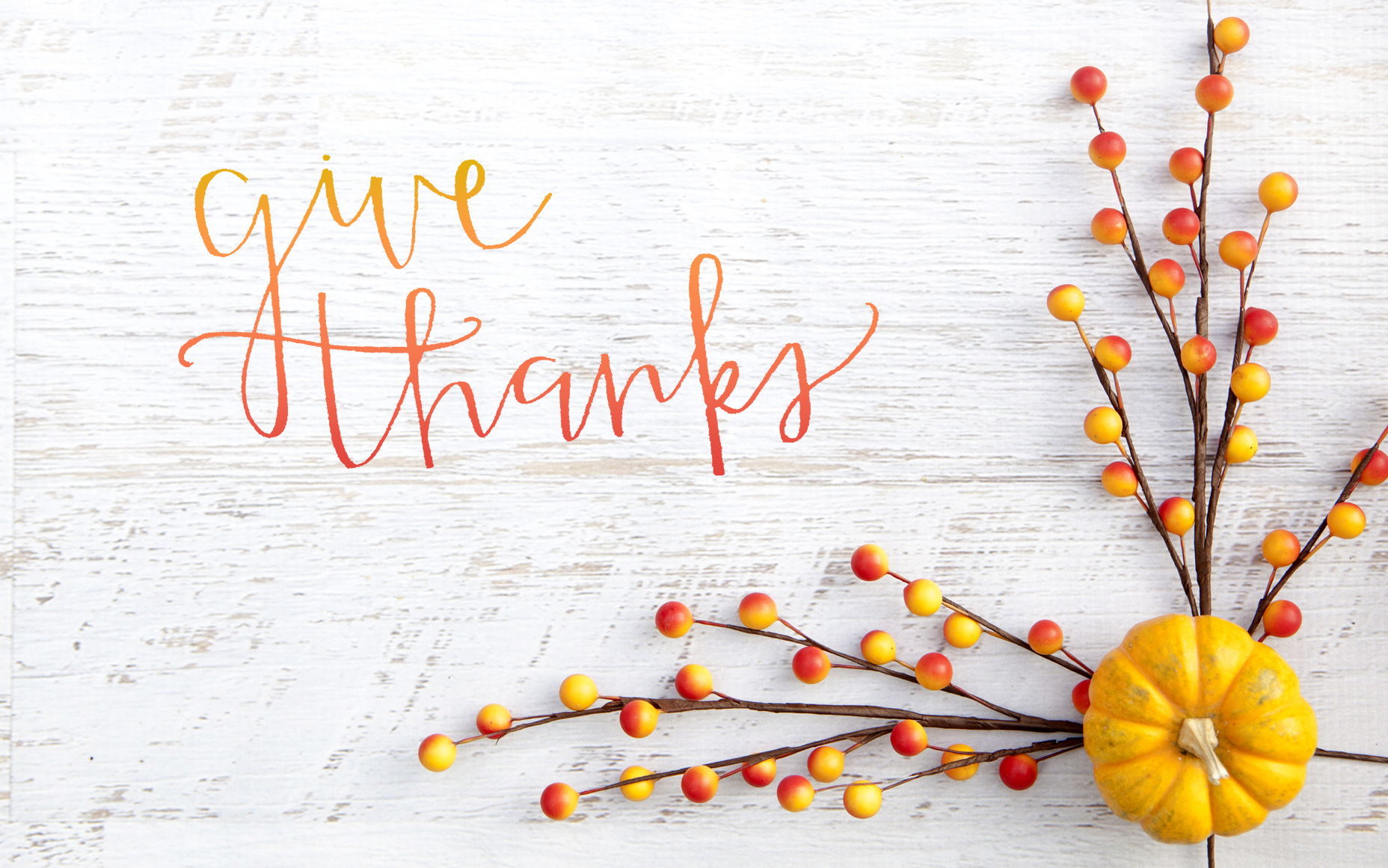 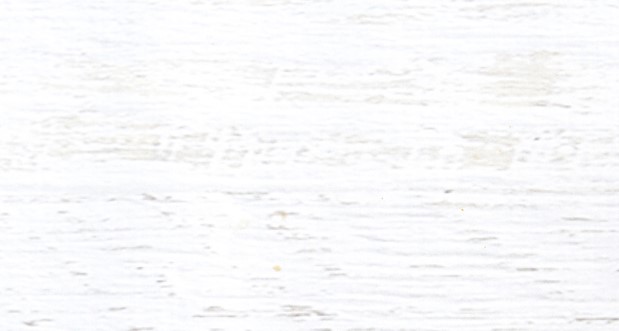 16 Rejoice always, 
17 pray without ceasing, 
18 give thanks in all circumstances; 
for this is the will of God 
in Christ Jesus for you.



 1 Thessalonians 5:16-18
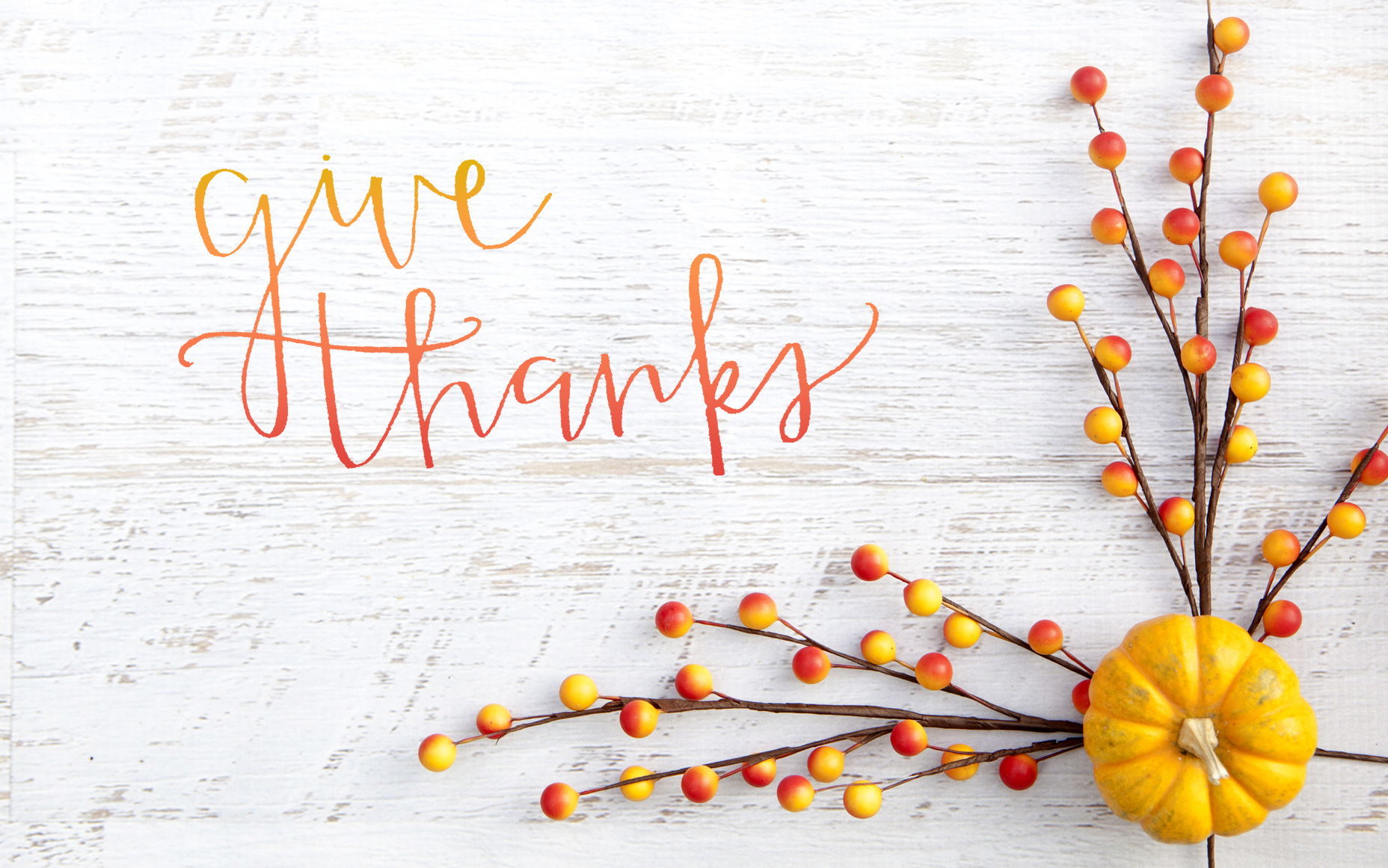 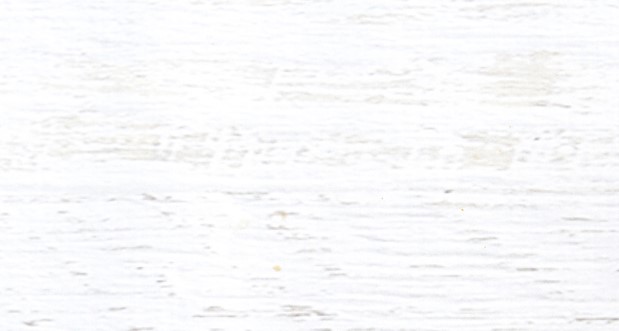 16 Rejoice always, 
17 pray without ceasing, 
18 give thanks in all circumstances; 
for this is the will of God 
in Christ Jesus for you.



 1 Thessalonians 5:16-18
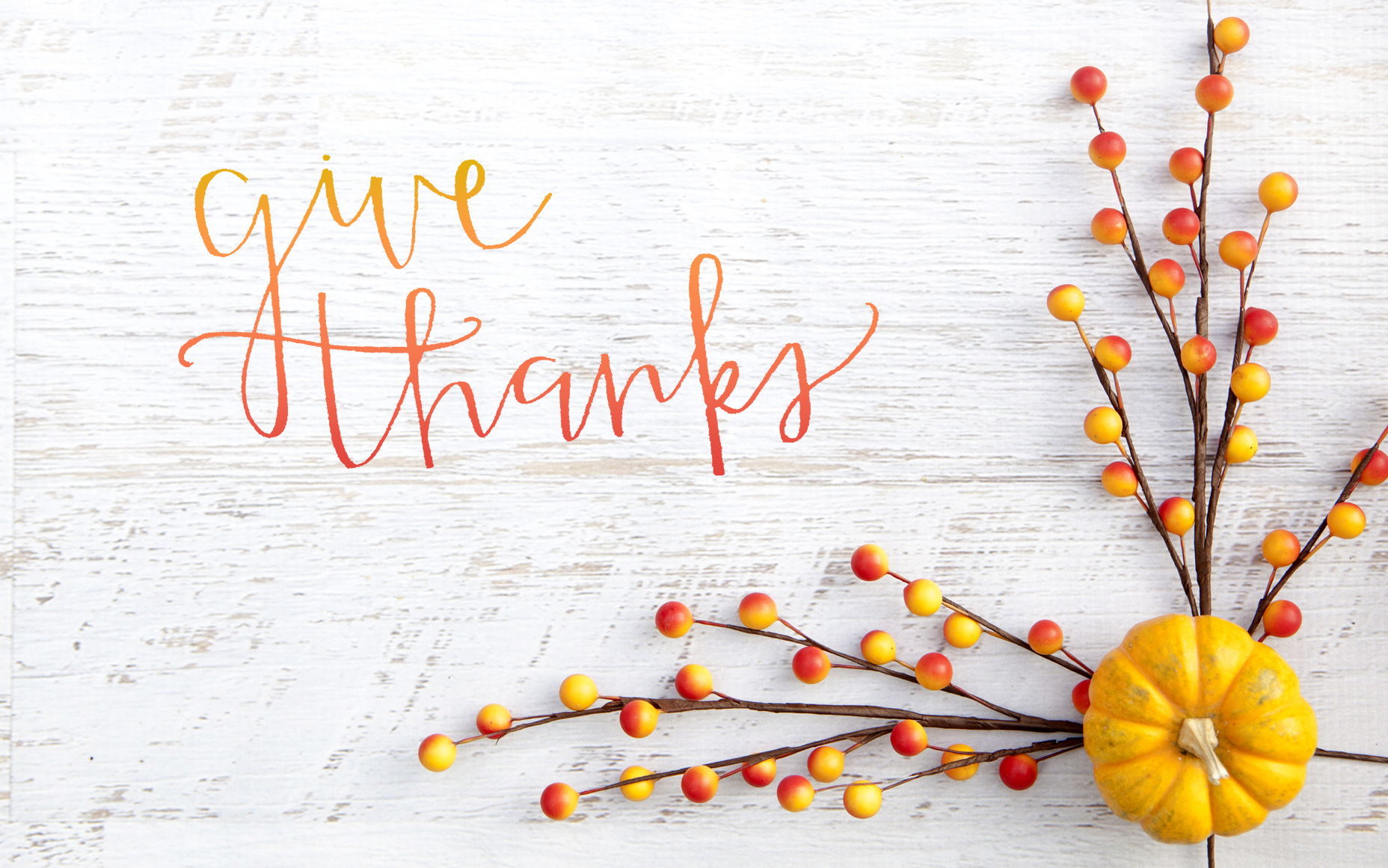 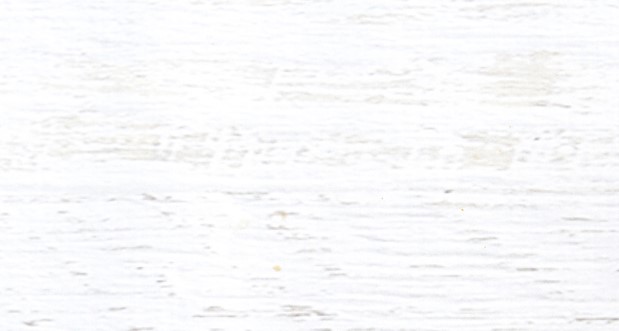 16 Rejoice always, 
17 pray without ceasing, 
18 give thanks in all circumstances; 
for this is the will of God 
in Christ Jesus for you.



 1 Thessalonians 5:16-18
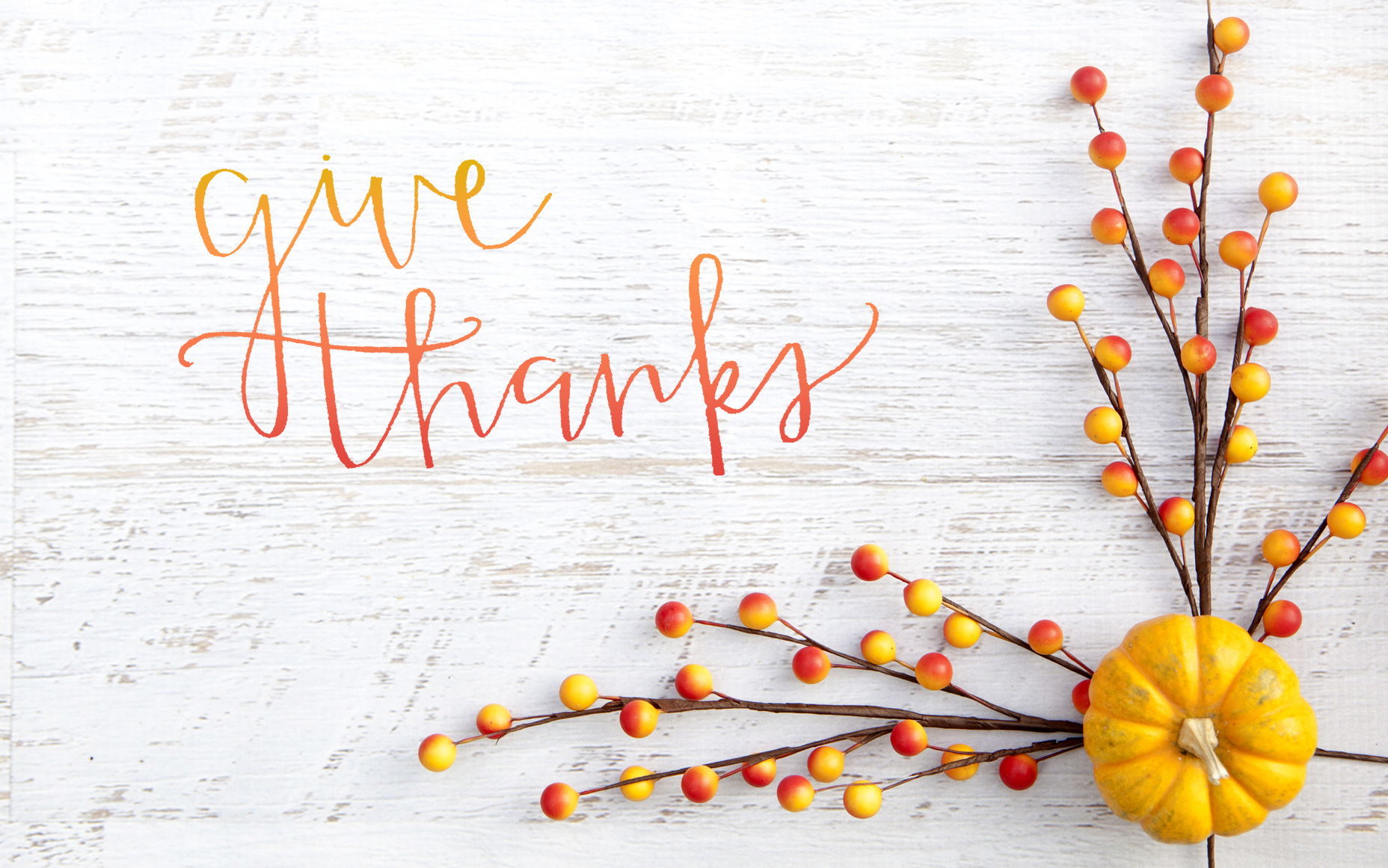 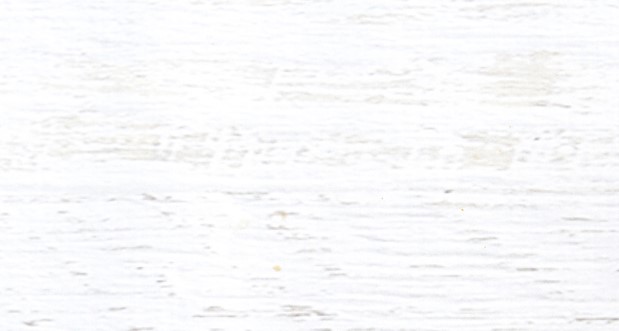 16 Rejoice always, 
17 pray without ceasing, 
18 give thanks in all circumstances; 
for this is the will of God 
in Christ Jesus for you.



 1 Thessalonians 5:16-18
Gospel Connection
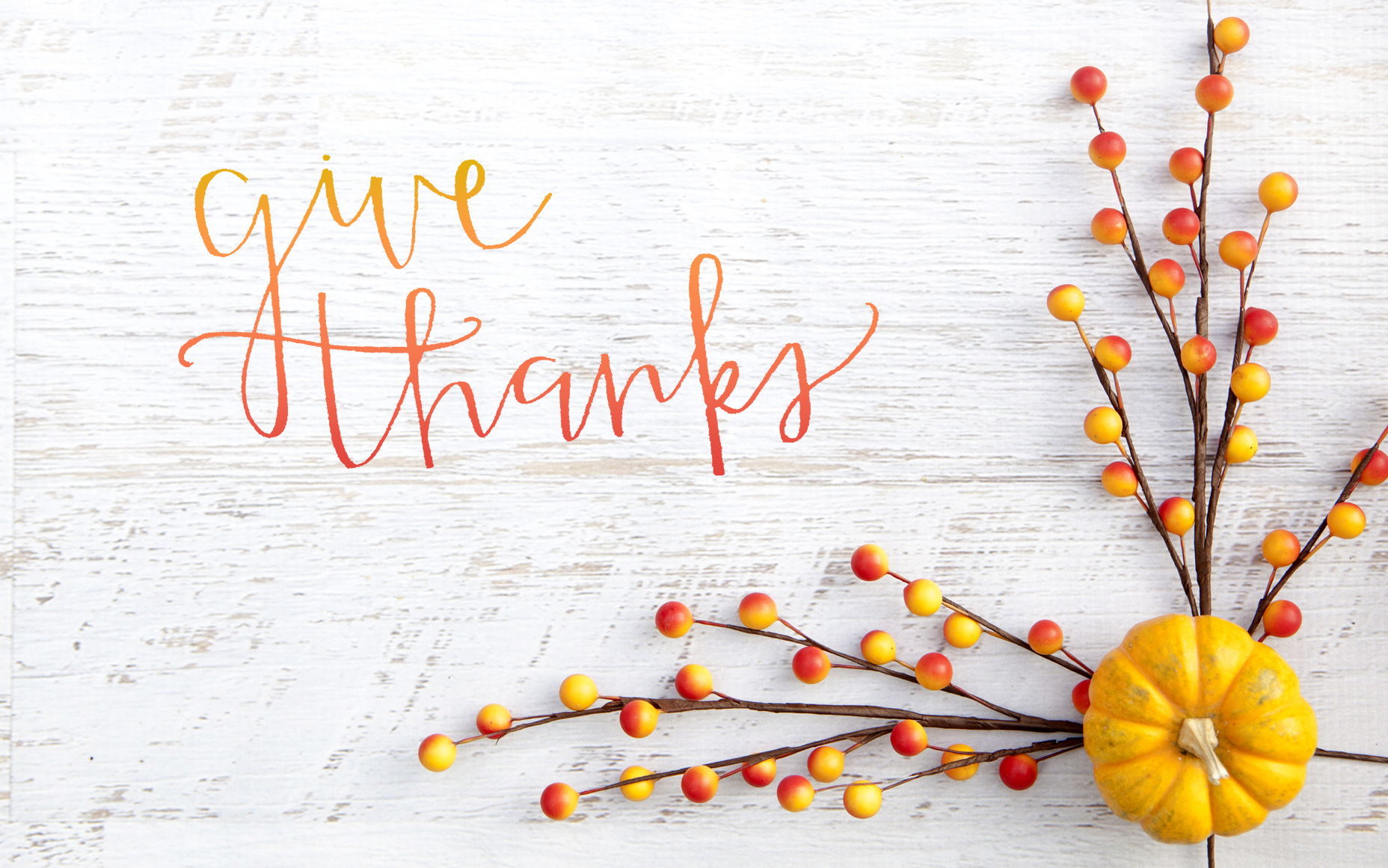 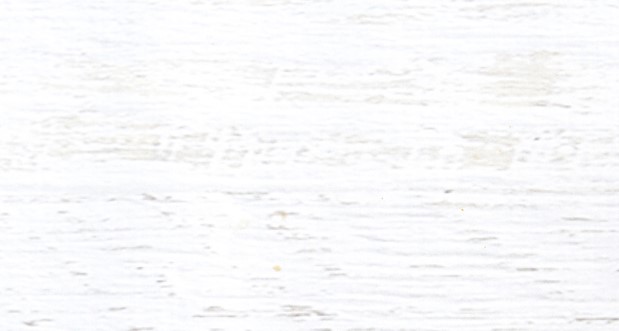 1 Make a joyful noise to the Lord, all the earth!2 Serve the Lord with gladness!  Come into his presence with singing!
3 Know that the Lord, he is God!  It is he who made us, and we are his;   we are his people, and the sheep of his pasture.
4 Enter his gates with thanksgiving,  and his courts with praise!  Give thanks to him; bless his name!
5 For the Lord is good;  his steadfast love endures forever,  and his faithfulness 
  to all generations.



          Psalm 100
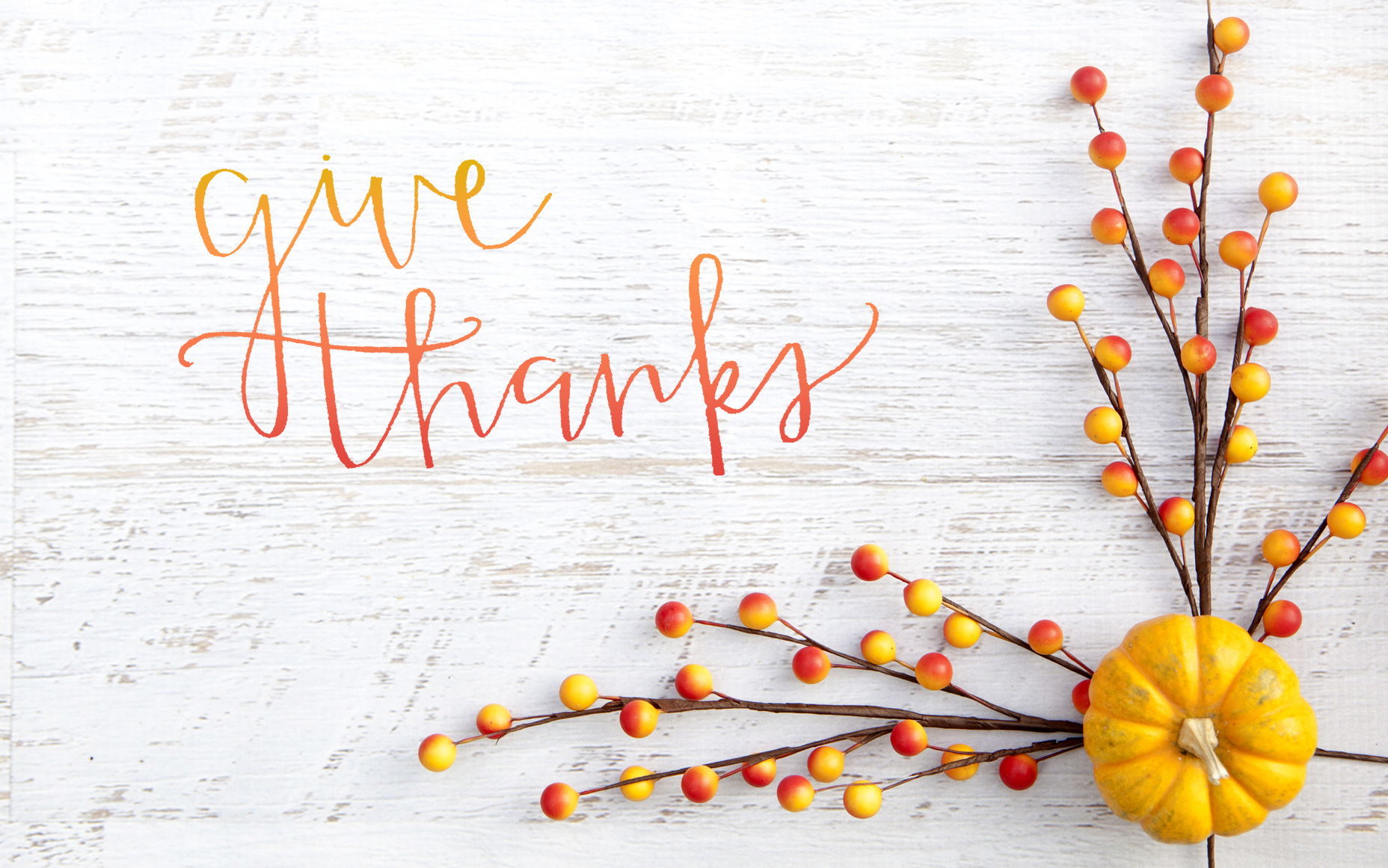 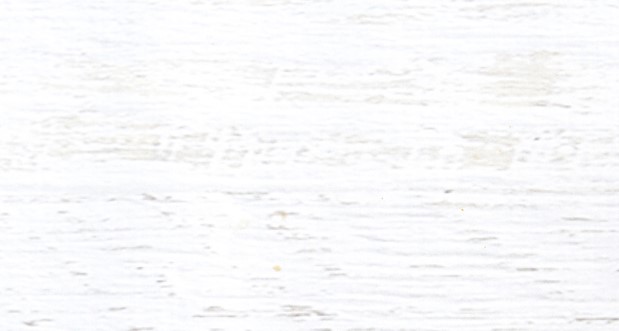 1 Make a joyful noise to the Lord, 
all the earth!2 Serve the Lord with gladness!  Come into his presence with singing!



Psalm 100:1-2
Pray this Psalm
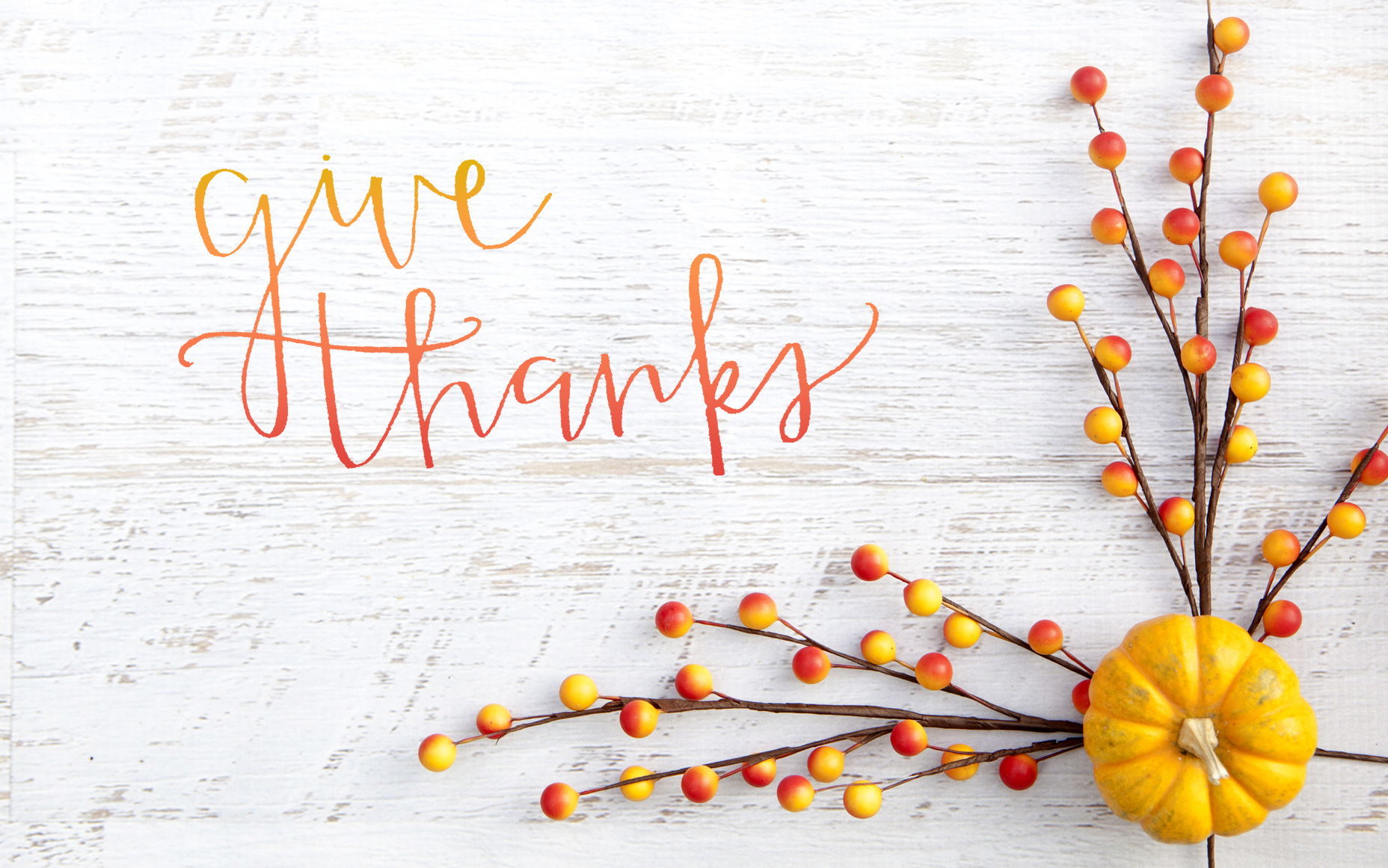 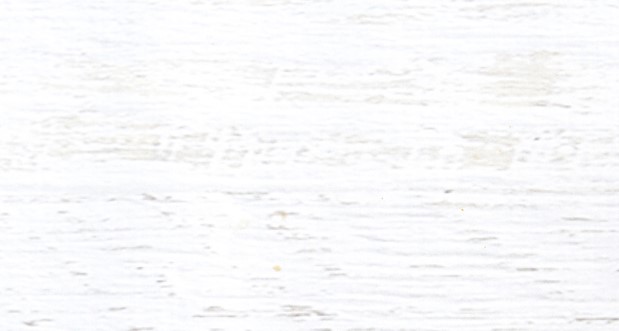 3 Know that the Lord, 
he is God!  It is he who made us, 
and we are his;   we are his people, 
and the sheep of his pasture.



Psalm 100:3
Pray this Psalm
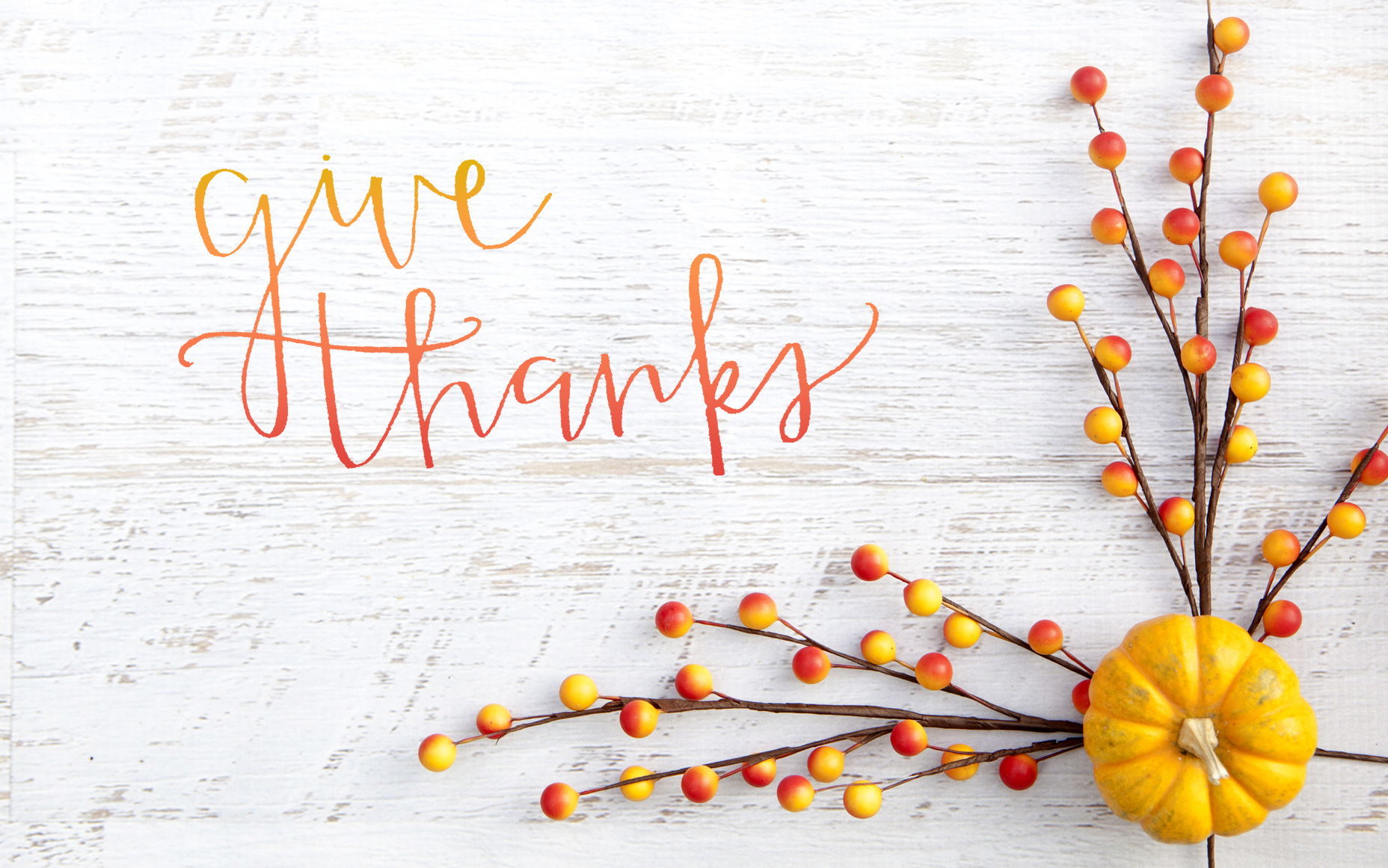 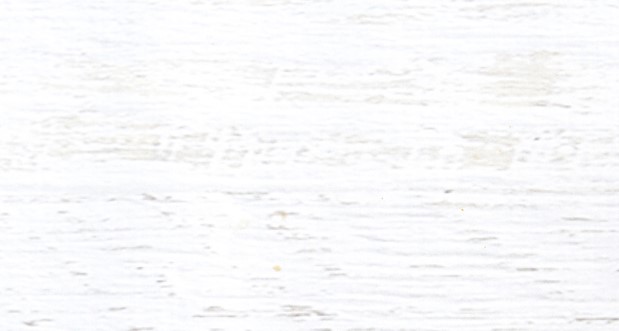 4 Enter his gates with thanksgiving,  and his courts with praise!  Give thanks to him; 
bless his name!



Psalm 100:4
Pray this Psalm
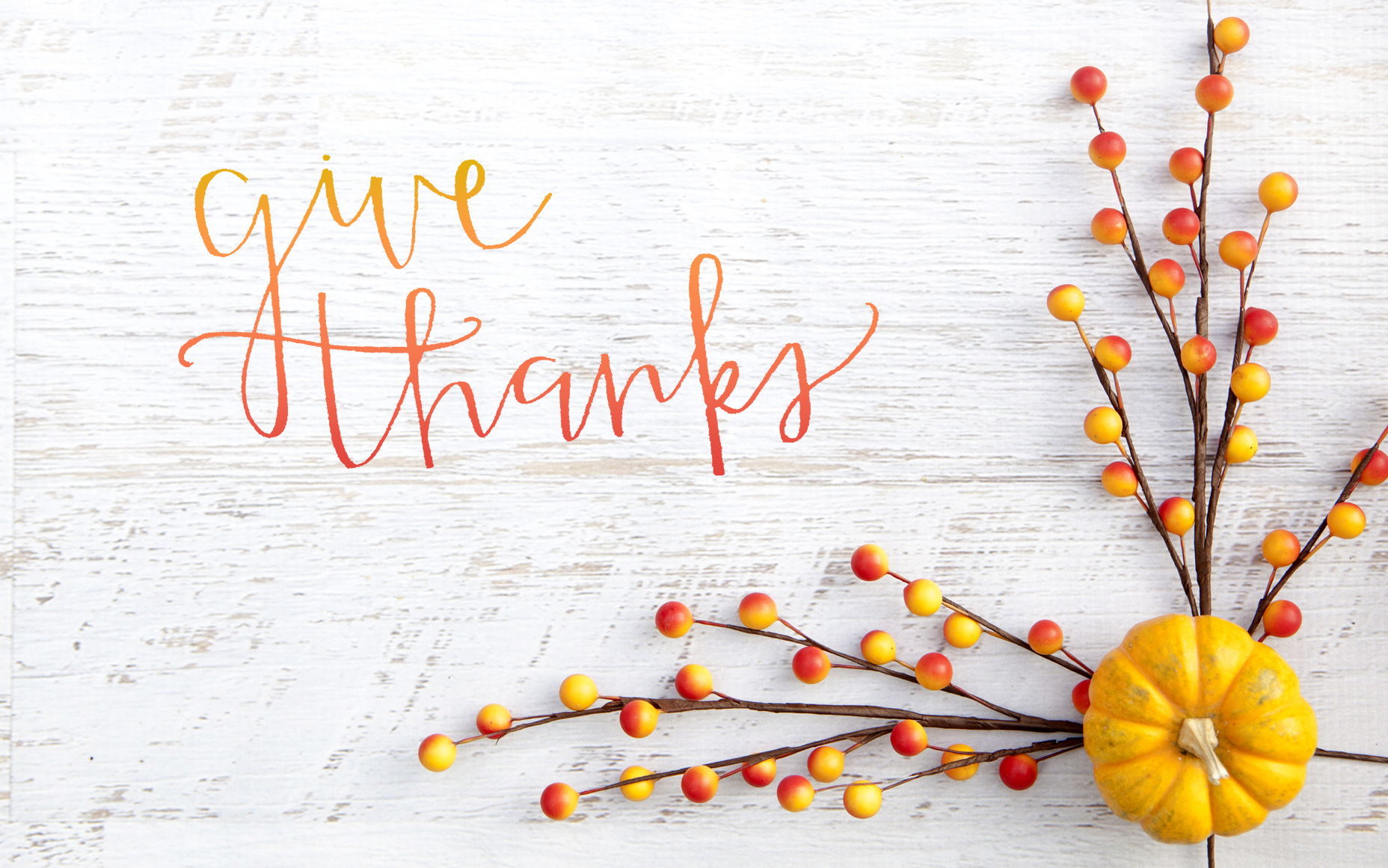 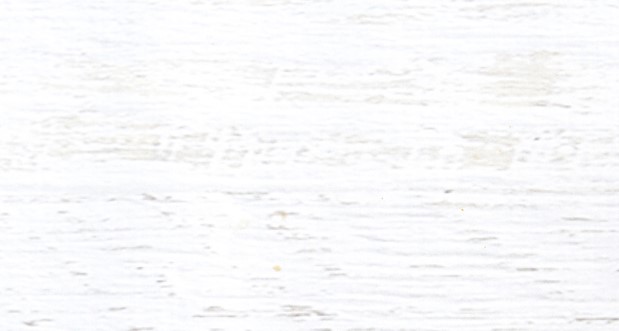 5 For the Lord is good;  his steadfast love endures forever,  and his faithfulness 
to all generations.



Psalm 100:5
Pray this Psalm
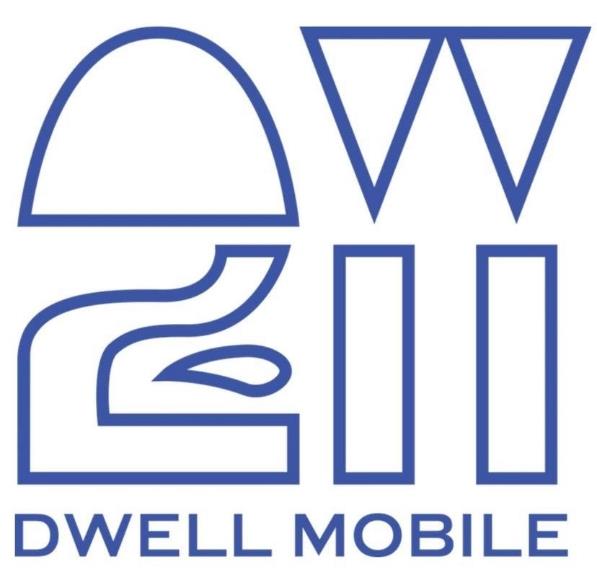 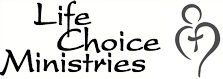 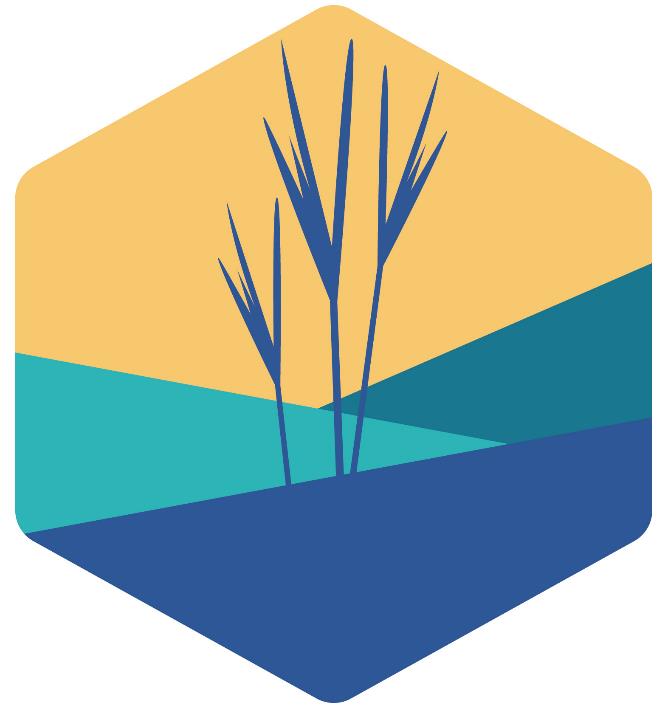 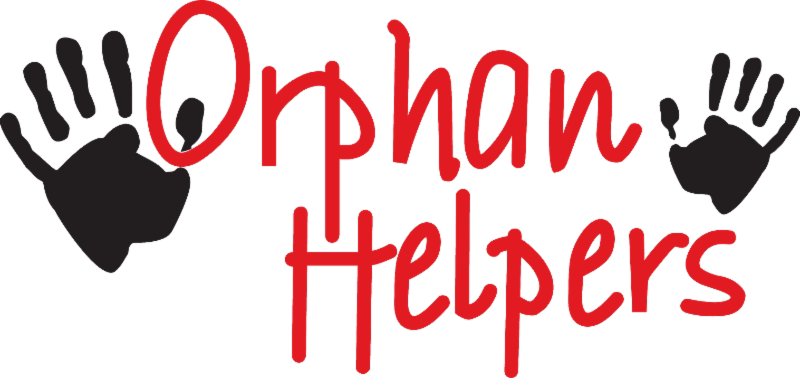 ADOPTION
               FUND
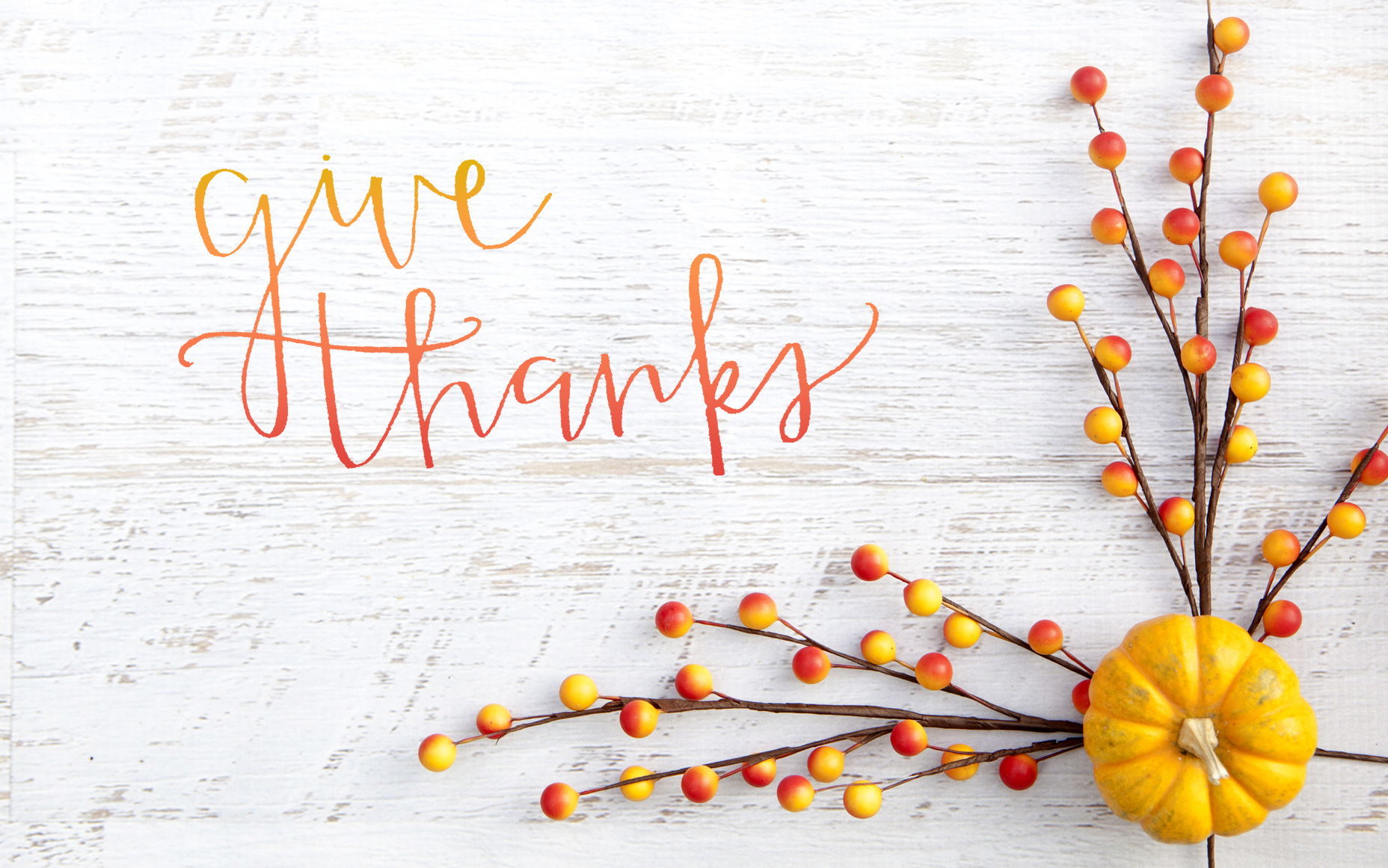 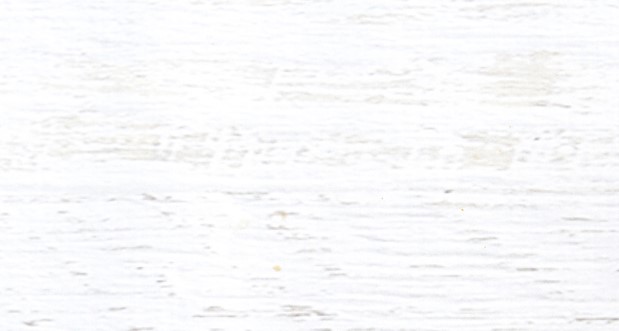 Give Thanks Chain:
What can I choose to give thanks for tonight?
How can choosing to give thanks in all circumstances give me courage to take a scary step of faith?

Write your name & one thing you’re choosing to give thanks for!